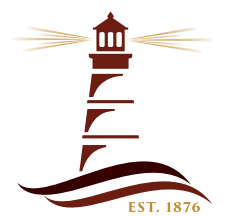 FAIRPORT HARBOR HIGH SCHOOL
CAREER DAY PRESENTATION
Lake County Treasurer
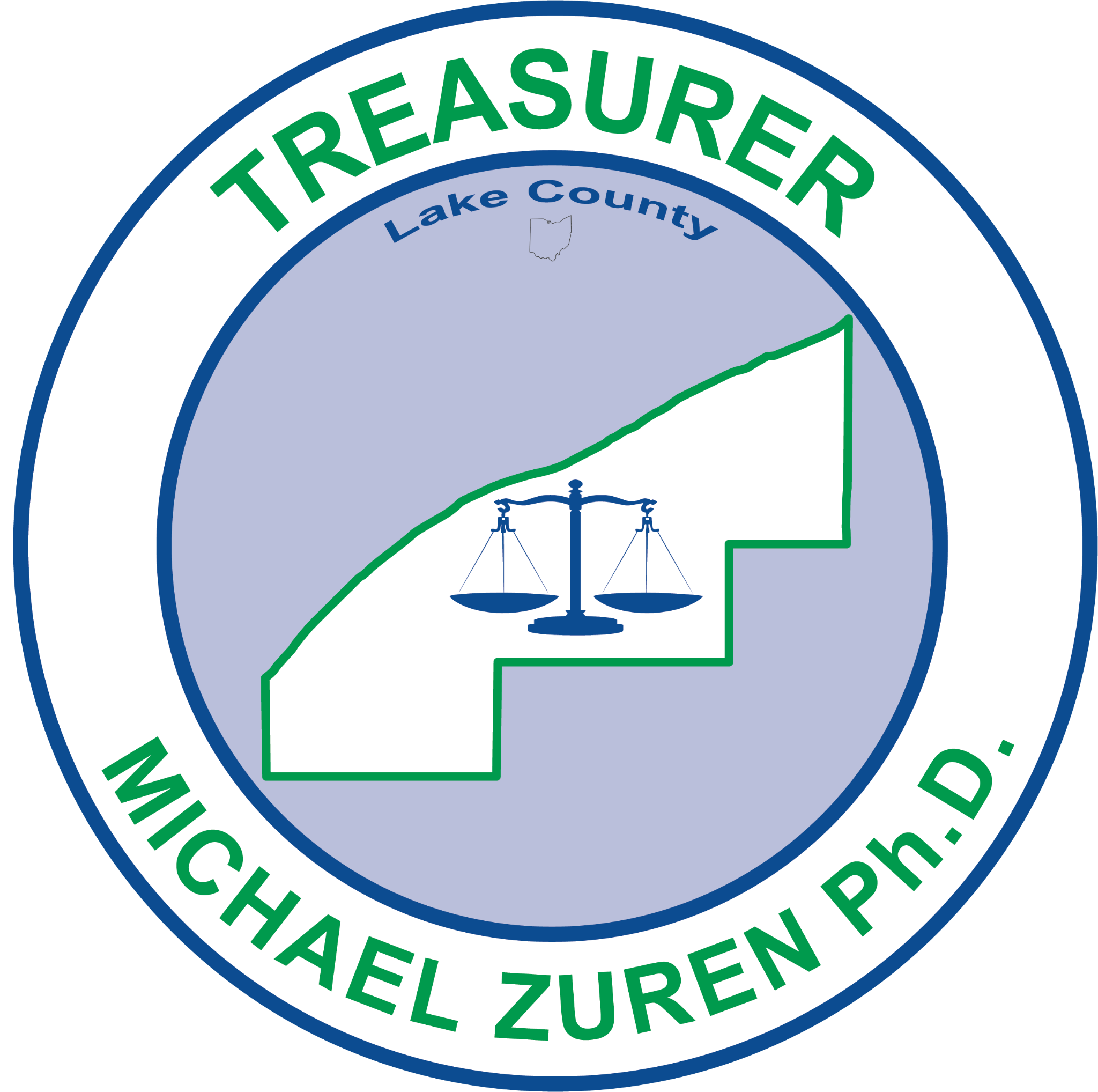 Presented by Michael Zuren, PhD.
TABLE OF CONTENTS
About Me
Responsibilities of a Treasurer
01
02
Education, Career History, and Community Outreach
Tax collector for the county
Treasurer’s Bucks
Future career opportunities
03
04
Show and explain how taxes work
For Students
Career History
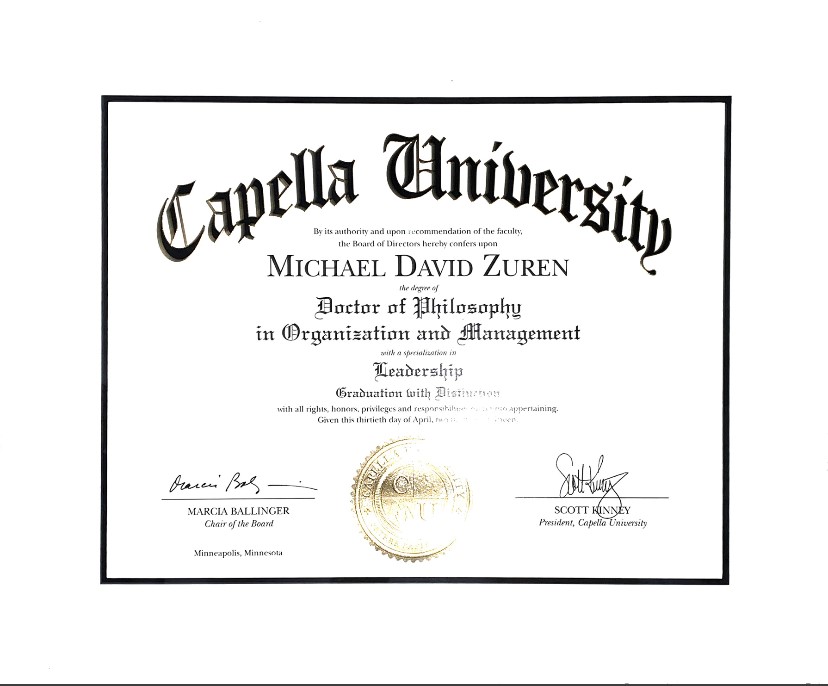 MORTGAGE BANKING

BROKERAGE

BANKING / INVESTMENT
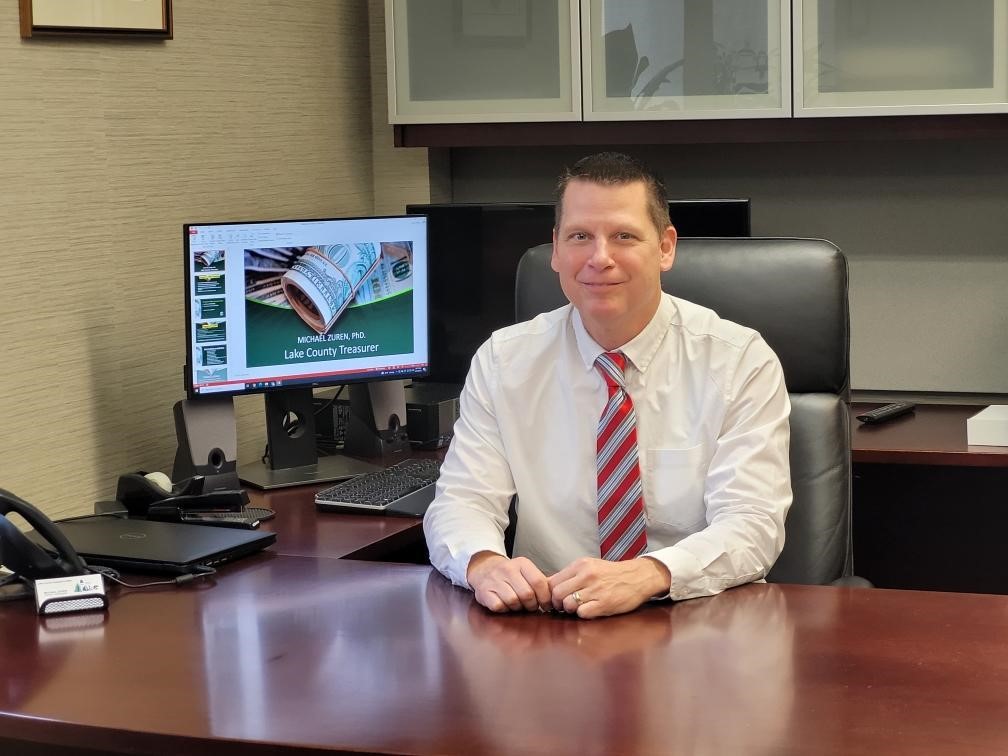 LAKE ERIE COLLEGE MBA
CITY OF EASTLAKE
COUNCILMAN

FINANCE COMMITTEE

ECDC COMMITTEE CHAIR
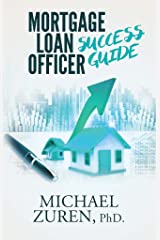 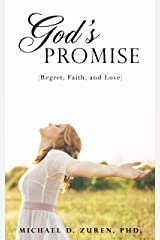 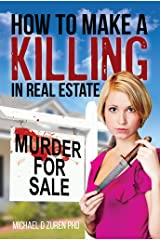 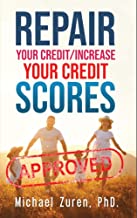 Local 
Author
of 8
Books
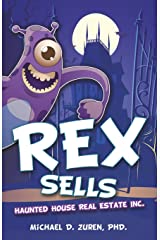 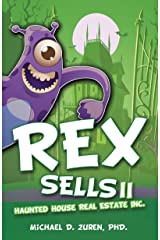 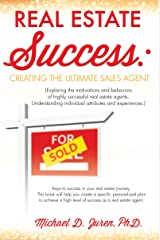 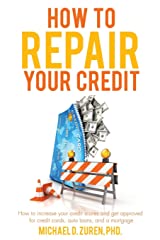 Duties of Treasurer’s Office
Investments
Collect Taxes
Cash Manager
Chief Investment
Officer

Manages Property Tax Escrow Accounts

Administers Delinquent Tax Collection Programs
The Treasurer’s office collects property taxes on approximately 110,000 parcels 
in Lake County
The Treasurer
is the cash manager
functioning in a 
manner similar to 
a banker
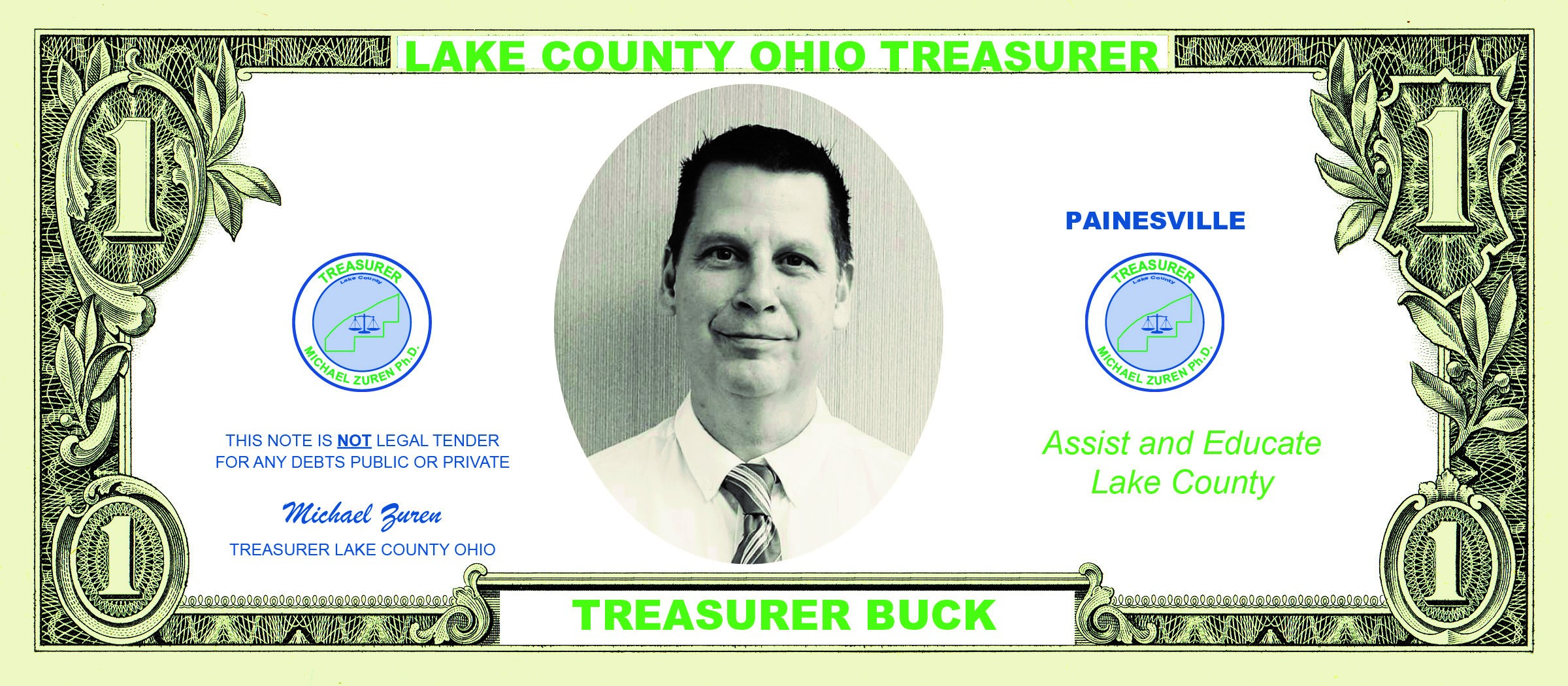 Treasurer’s Bucks
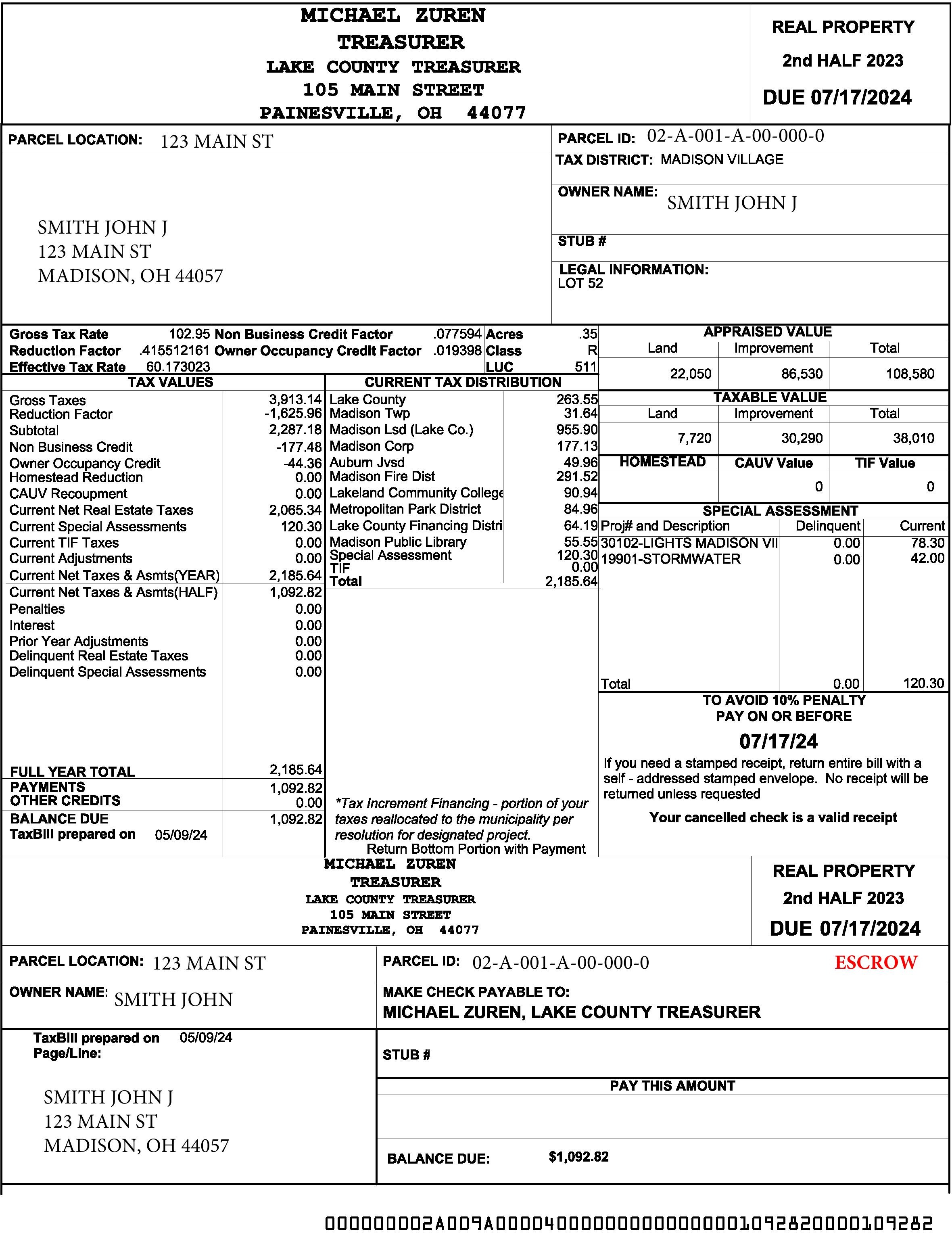 SAMPLE PROPERTY TAX BILL
The money collected from taxes funds local schools, pays for police and fire protection, maintains roads, and supports community services such as libraries and parks
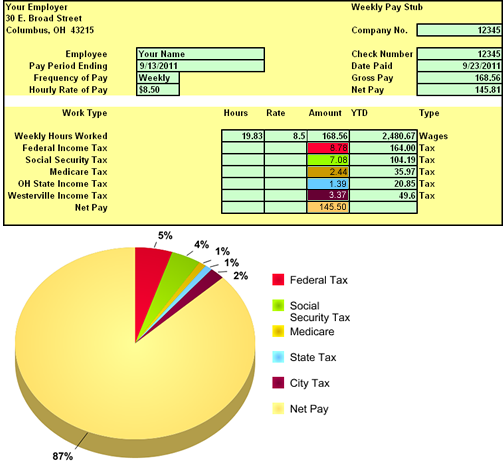 After you begin your first job, you will receive your first hard-earned paycheck. Your paycheck may be much less than what you were expecting. Where did the rest of your money go?
The answer, of course, is income taxes. Several types of taxes are withheld from each paycheck you receive. Some of these taxes include federal taxes (IRS), state taxes (ODT), and local taxes such as cities or school districts.
Let's take a look at a sample pay stub.
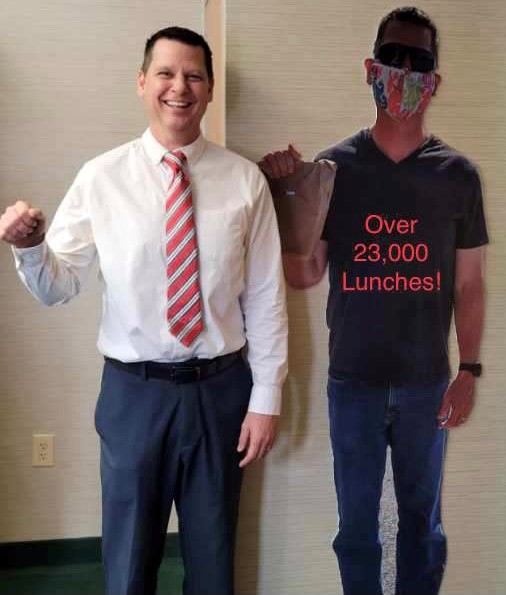 Volunteeropportunities
Call or Text Michael Zuren 440-251-5381
Service hours available to meet your high school graduation requirements
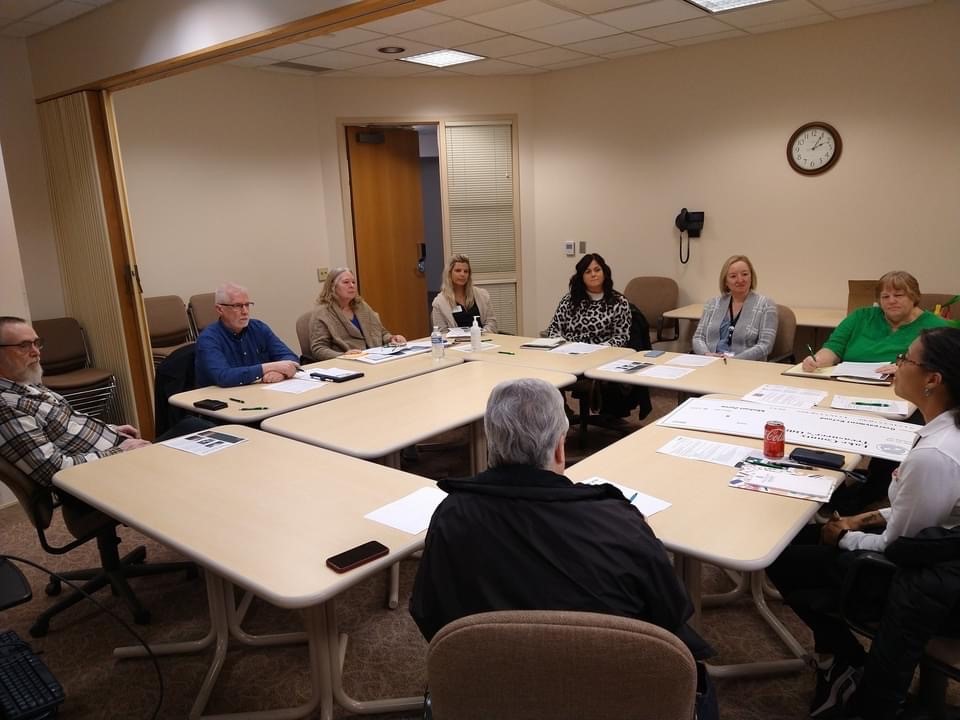 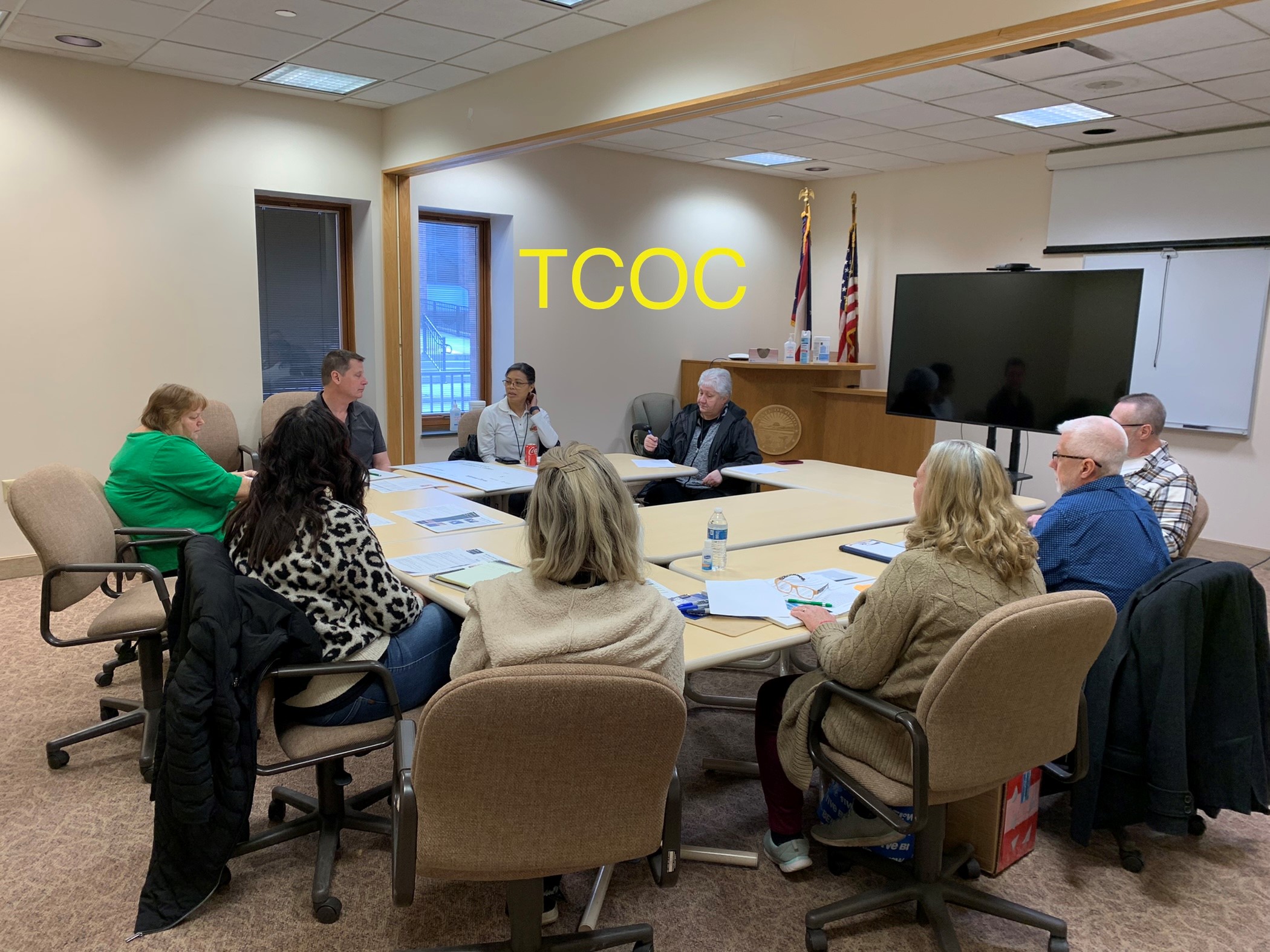 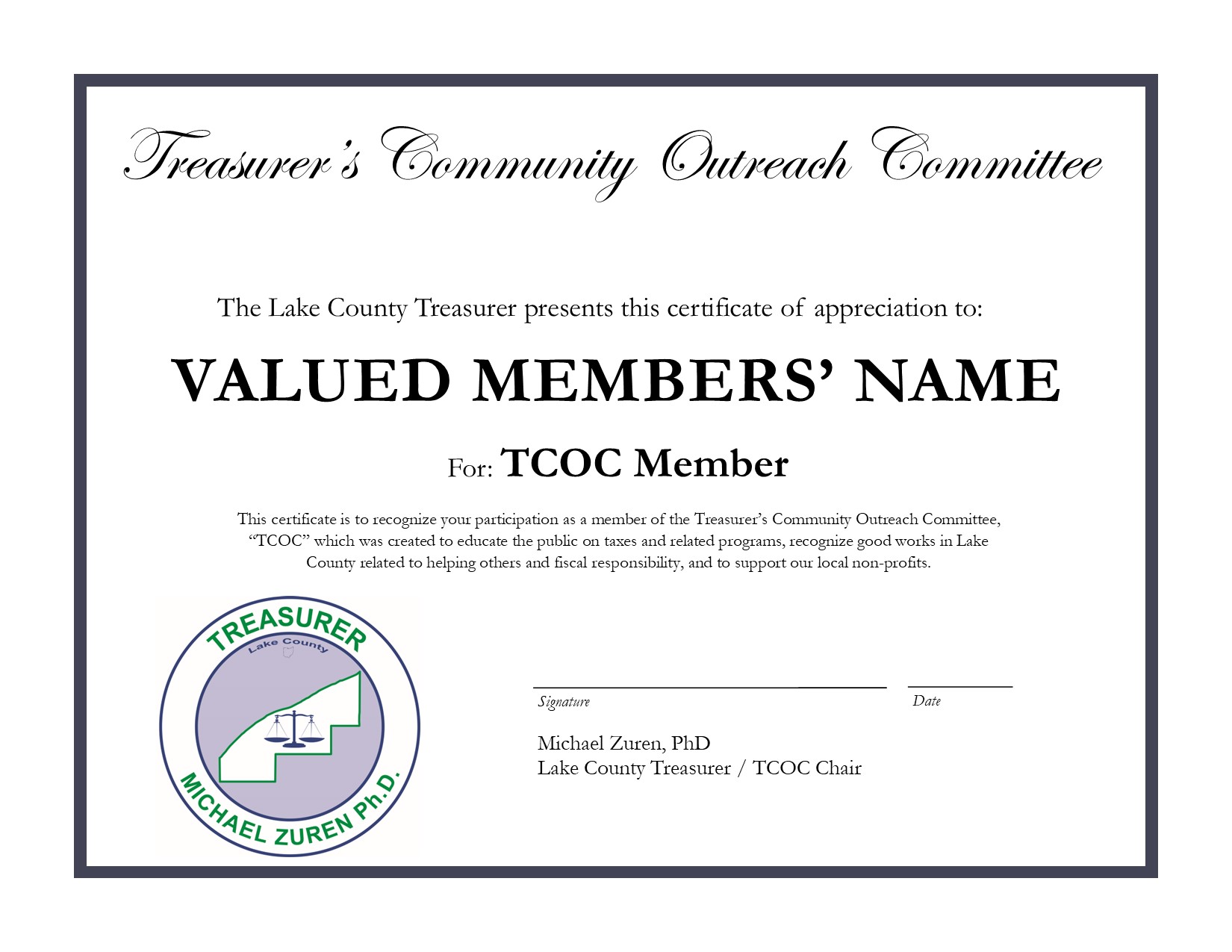 Free Kids Lunch Program

Lake County Special Needs Birthday Club

Ohio Paws with Purpose

Food Distributions
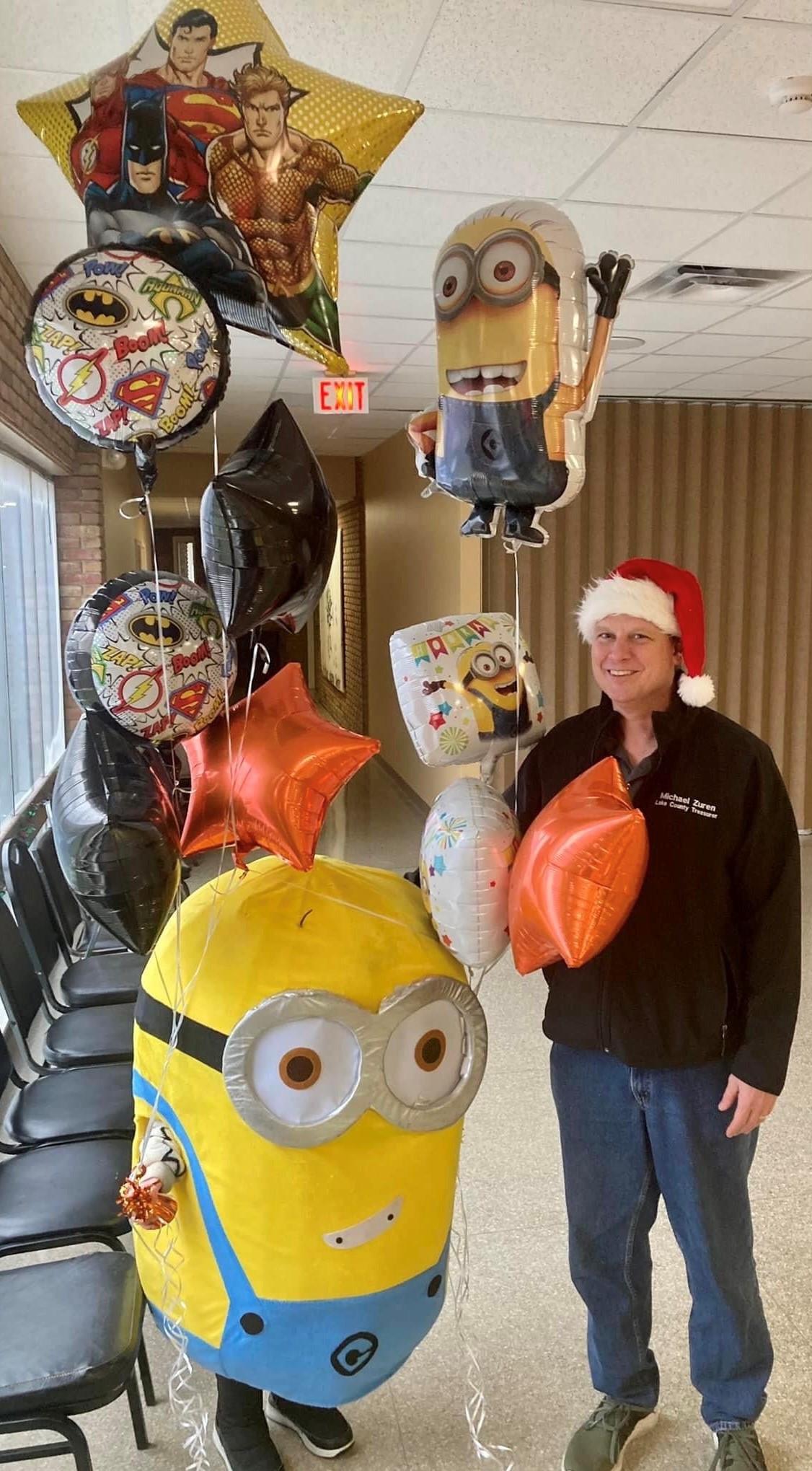 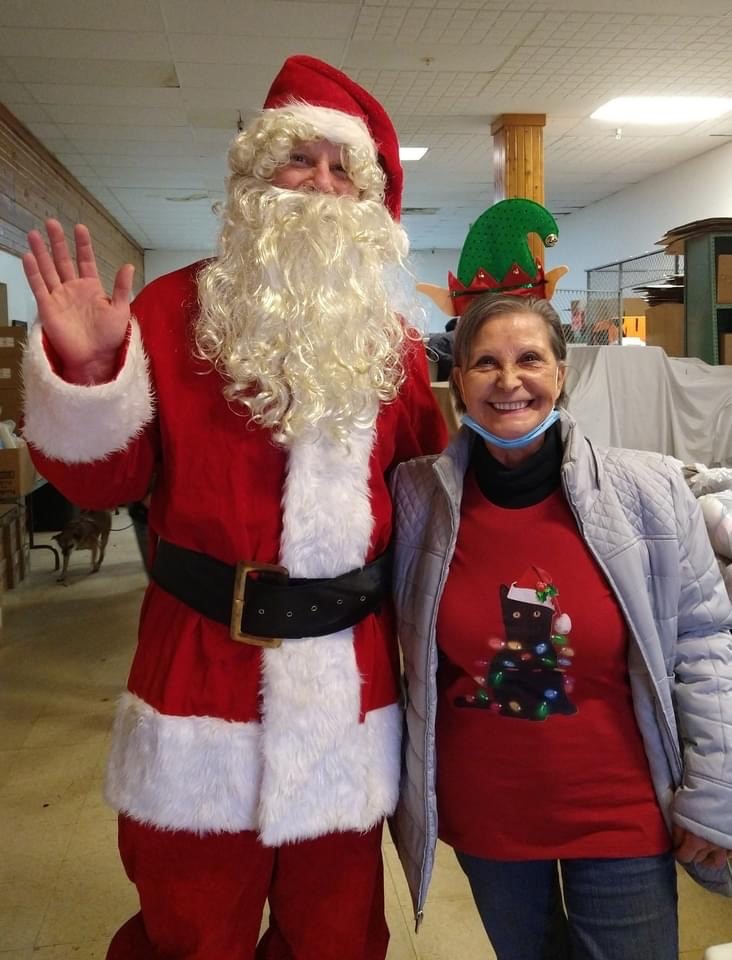 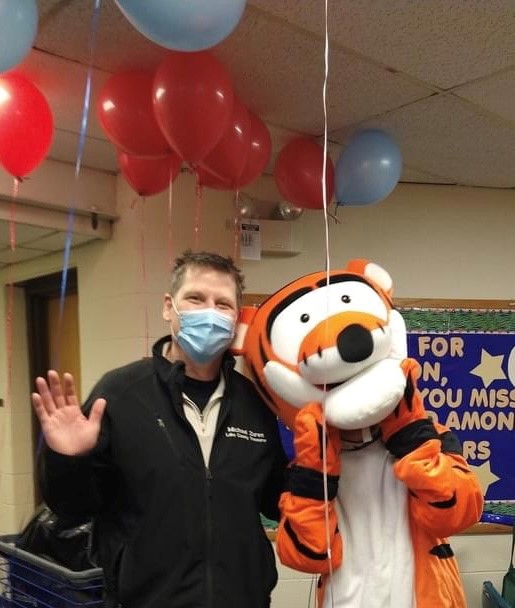 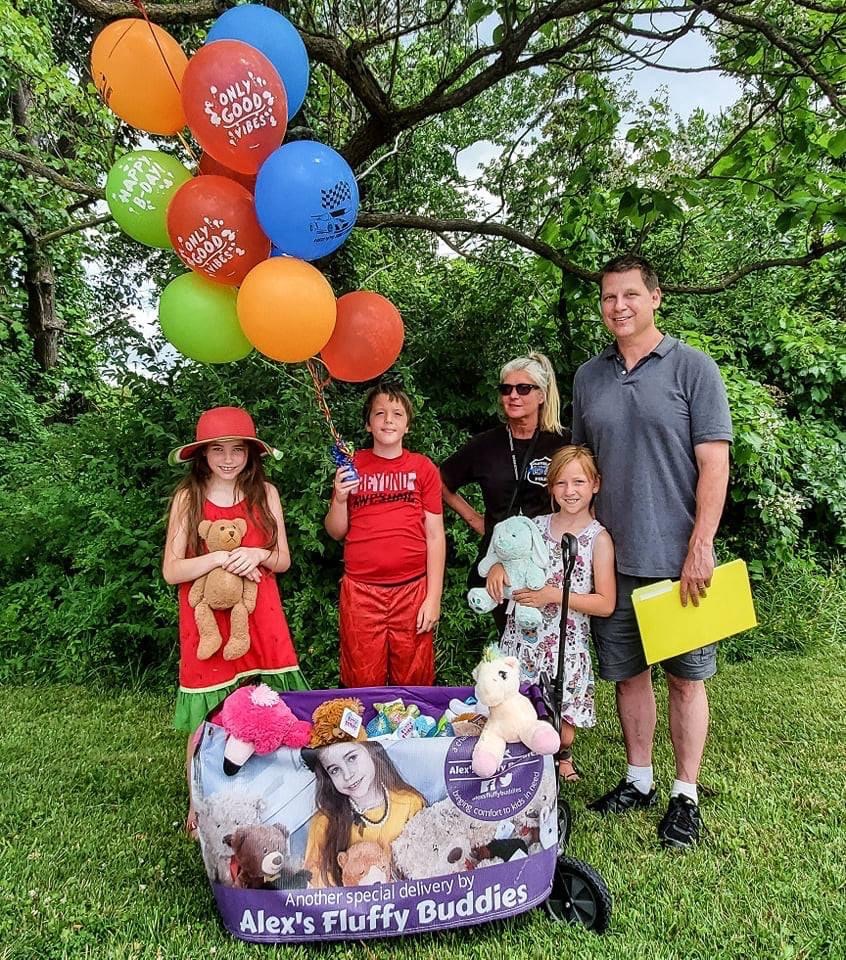 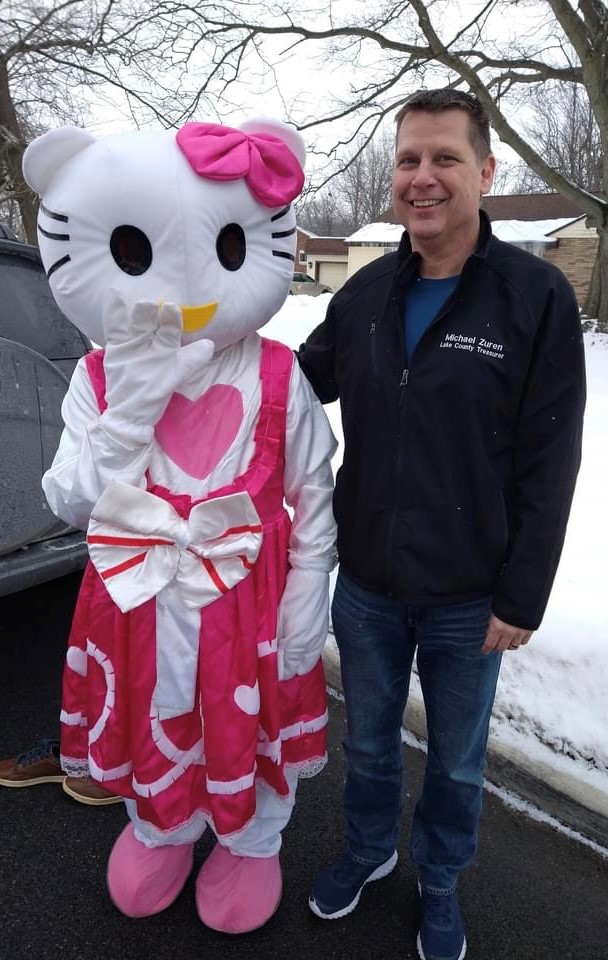 BOARDS & COMMUNITY OUTREACH

OHIO PAWS WITH PURPOSE
PET FOOD PANTRY

WILLOW PRAISE CHURCH

SALVATION ARMY

LIONS CLUB

FORMER EASTLAKE COUNCILMAN
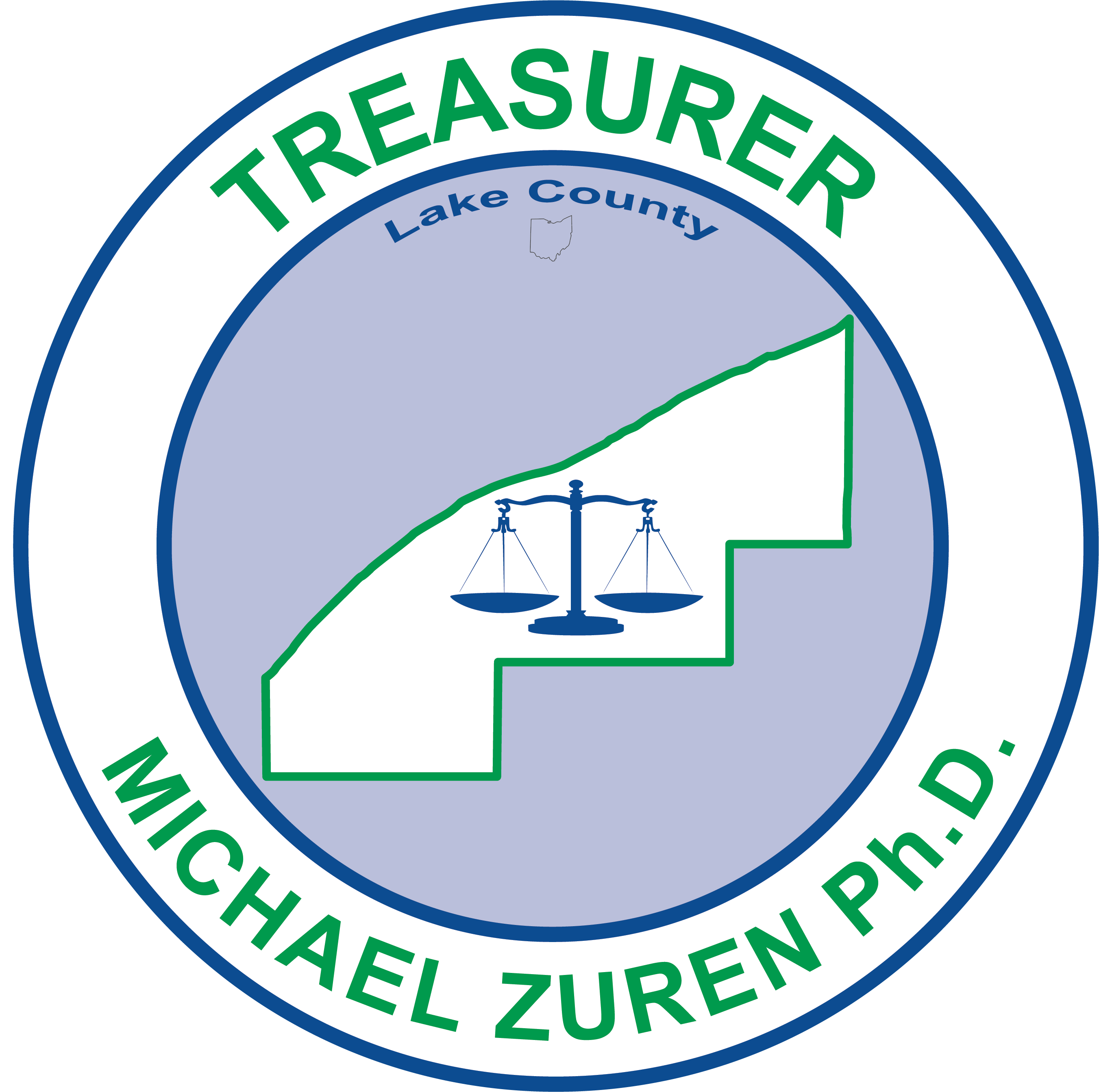 Future Career Opportunities
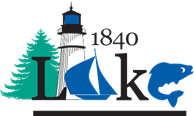 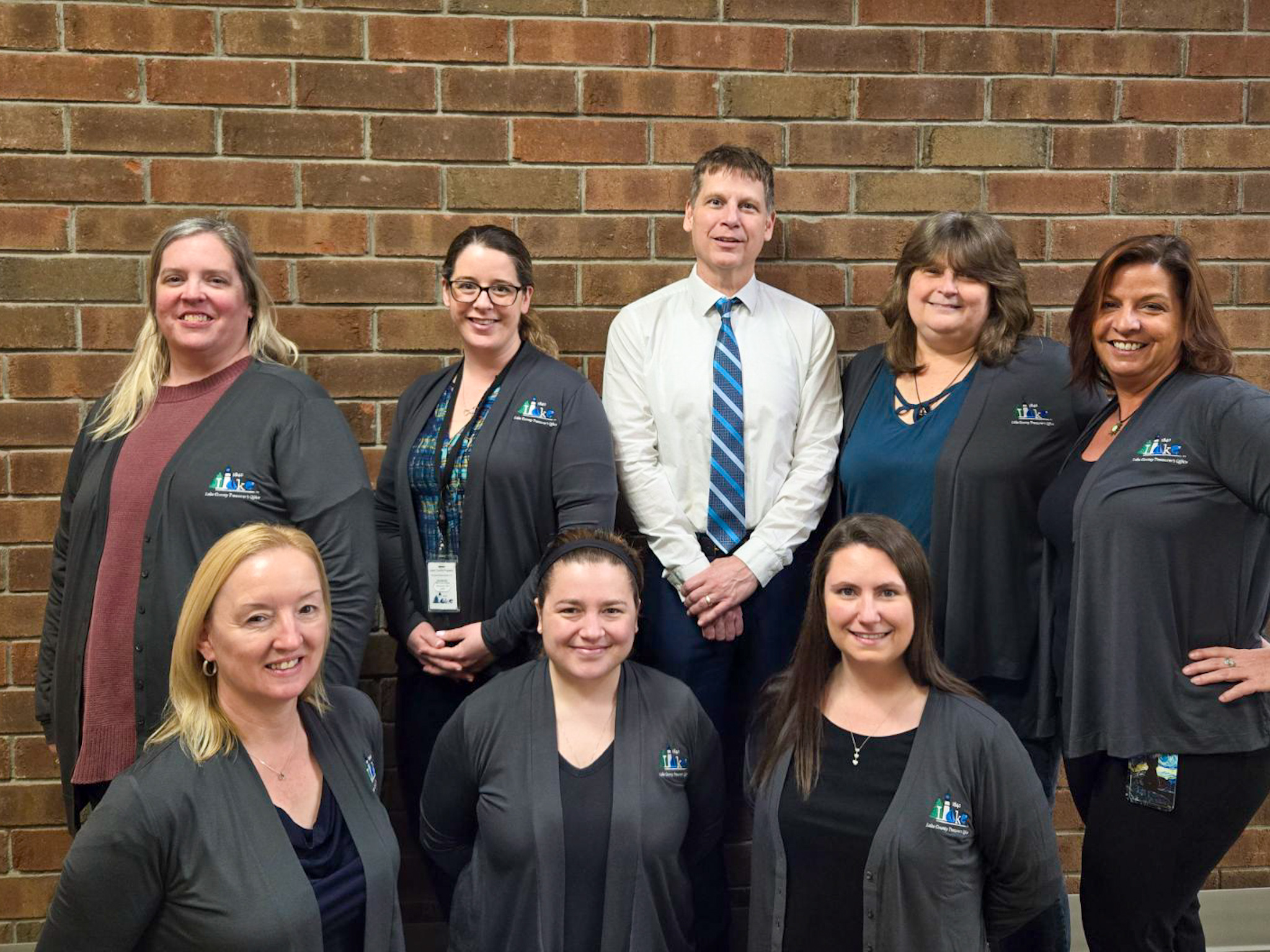 Lake County Treasurer’s Office
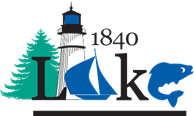 LAKE COUNTY, OHIO
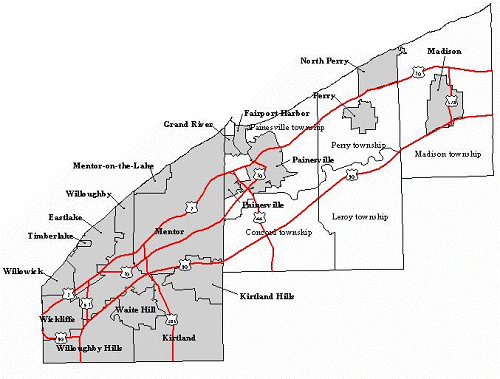 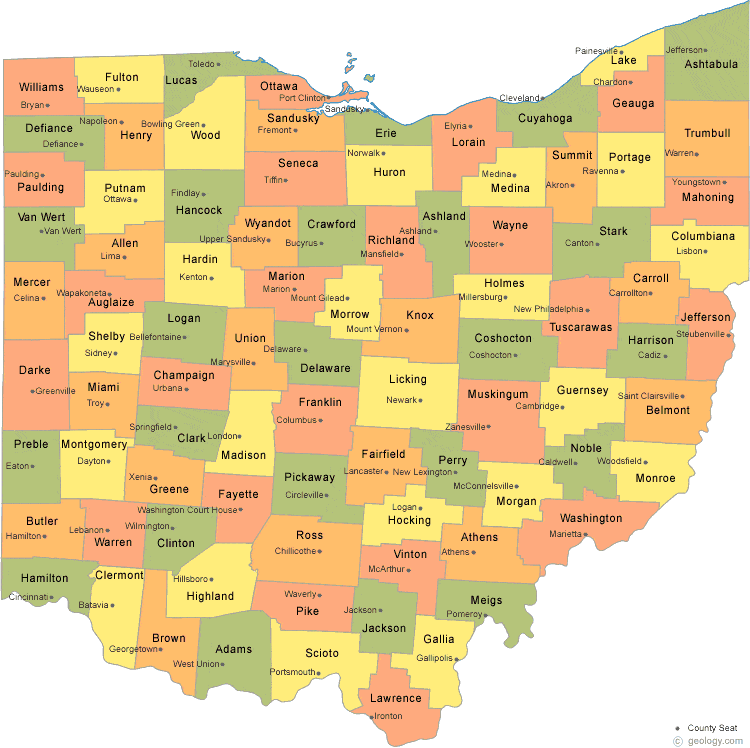 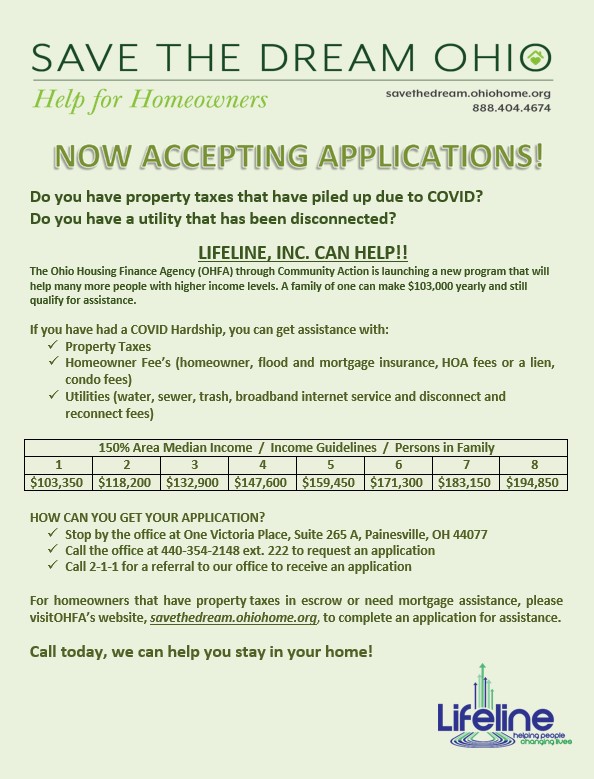 PROMOTE COMMUNITY ASSISTANCE PROGRAMS
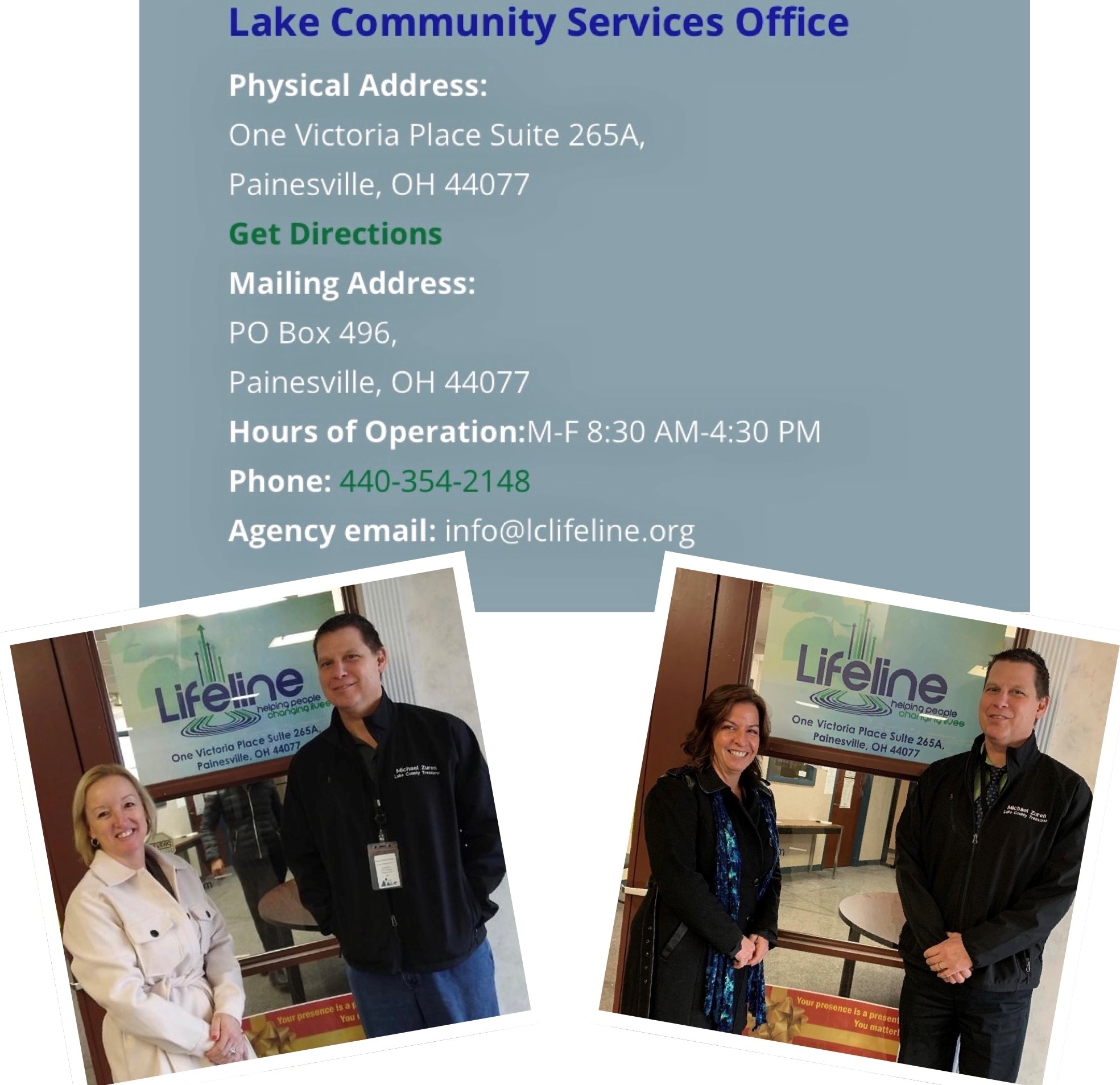 Questions and Answers
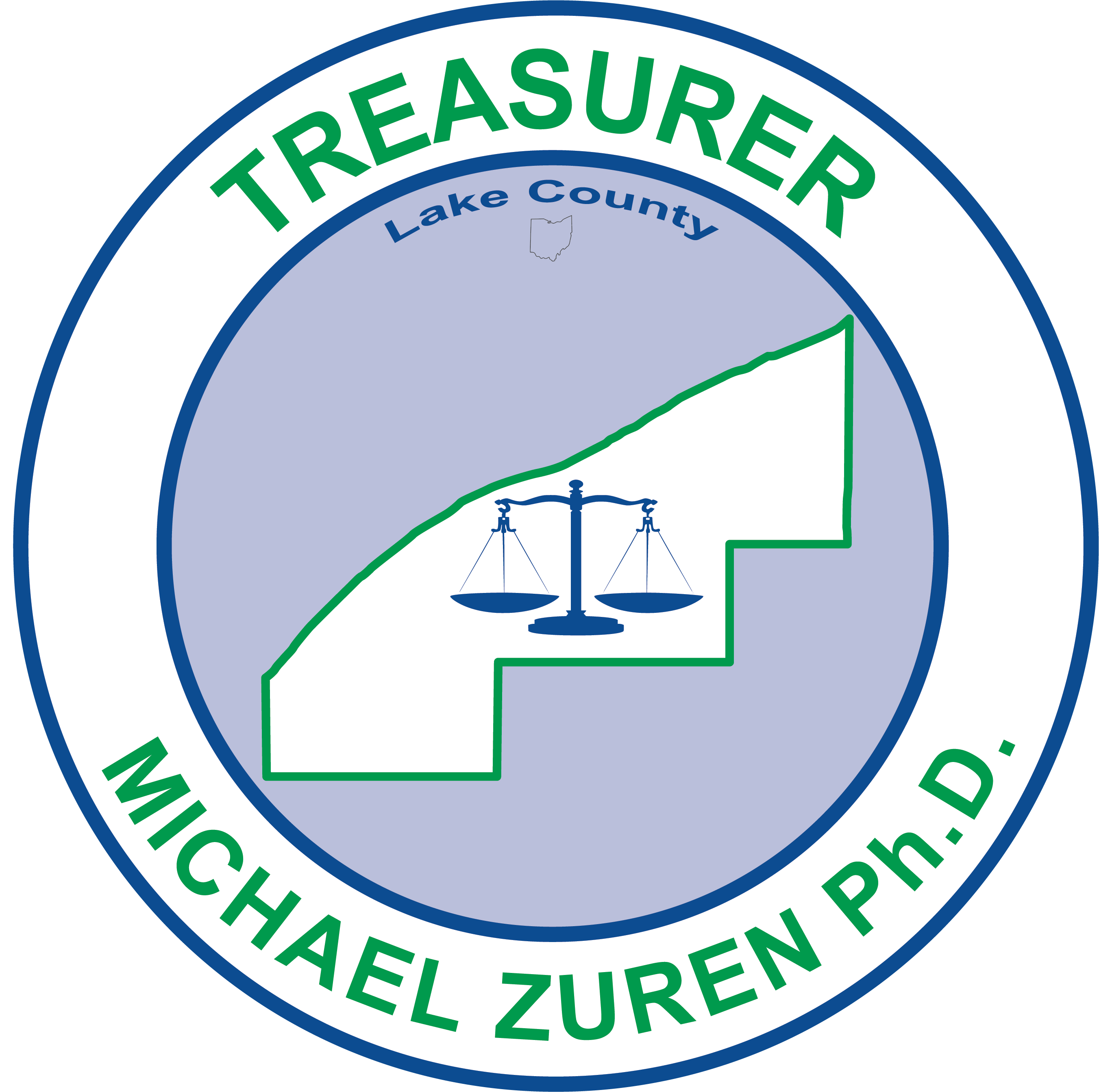 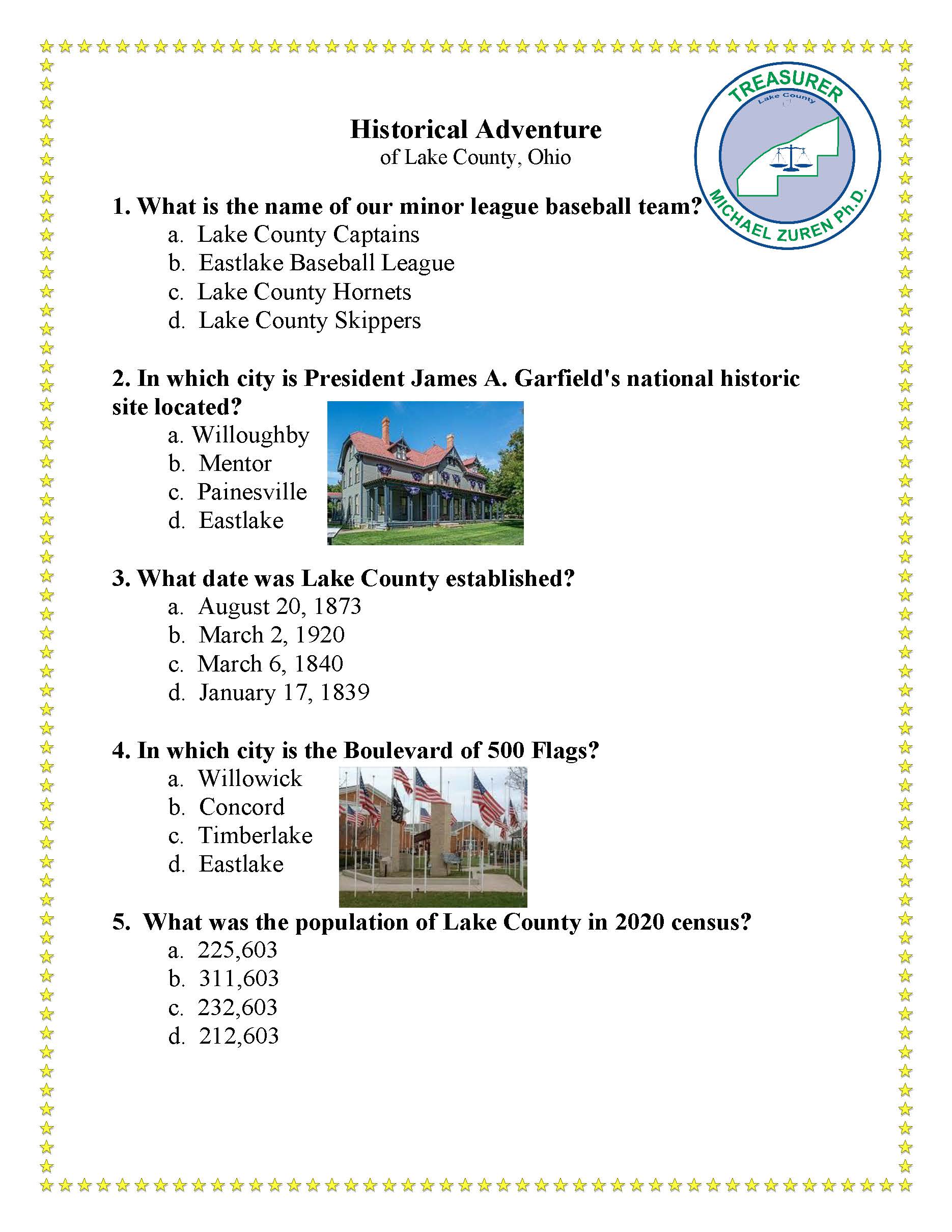 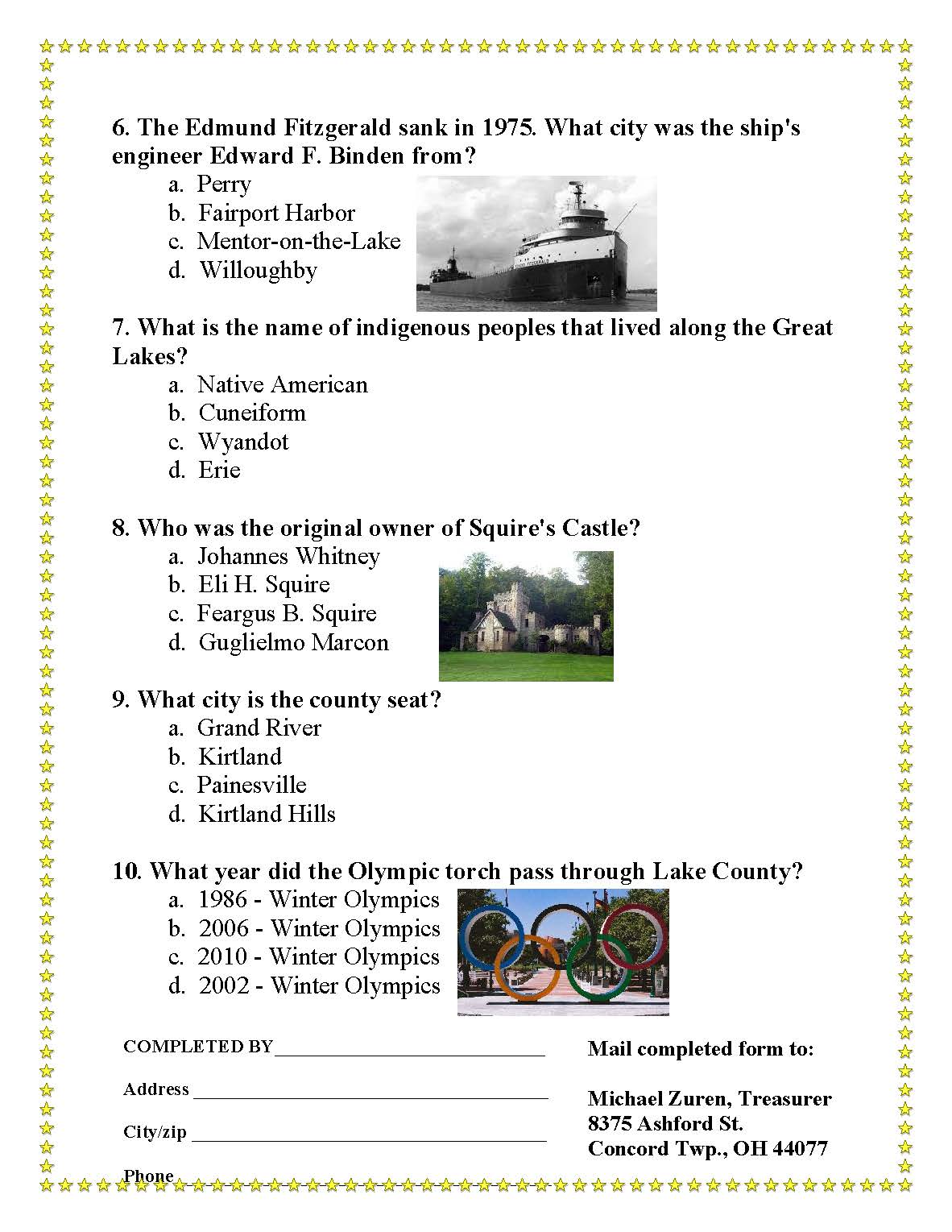 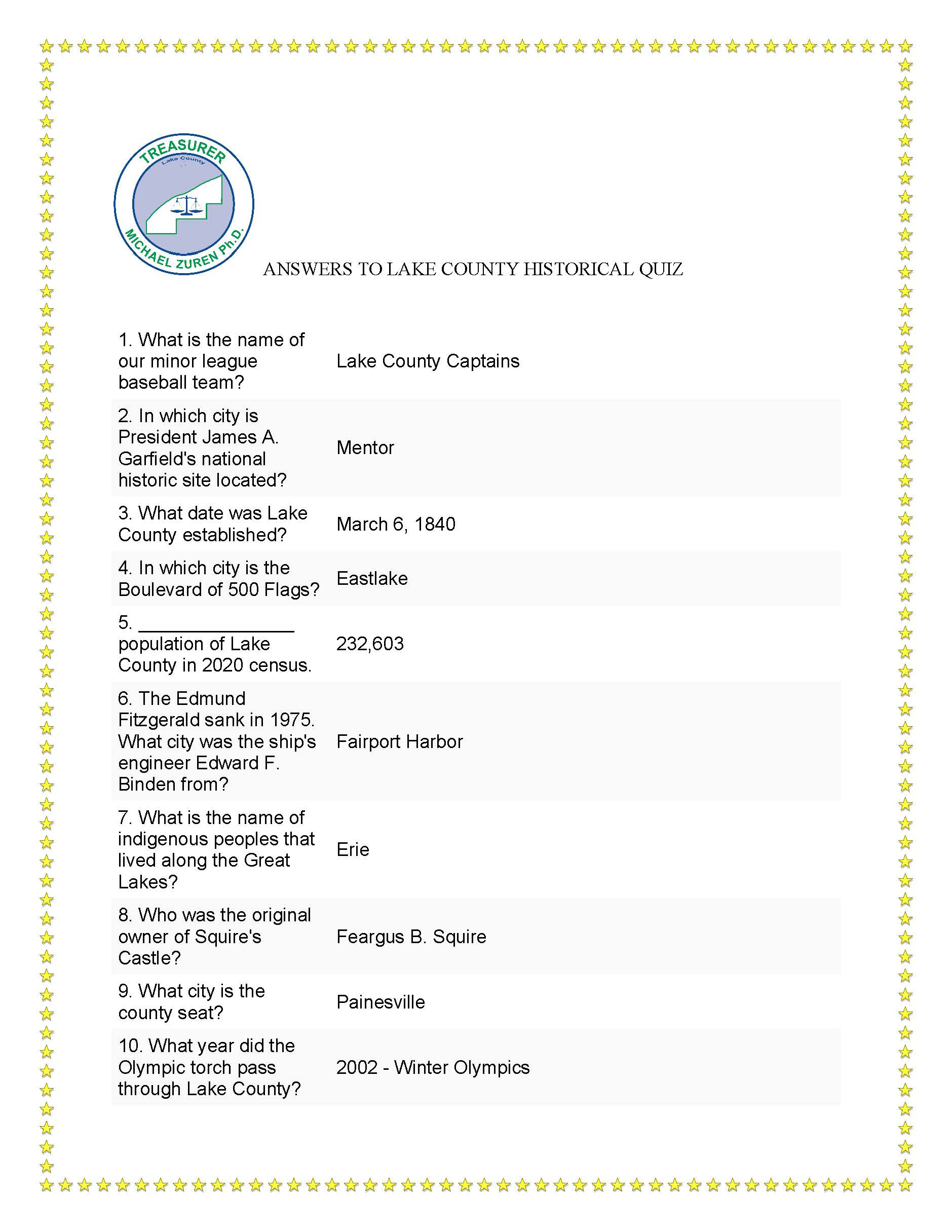 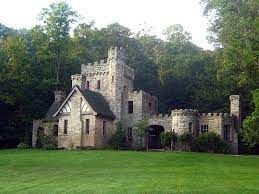 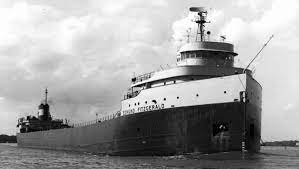 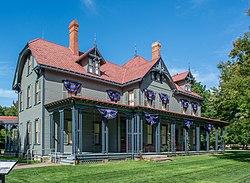 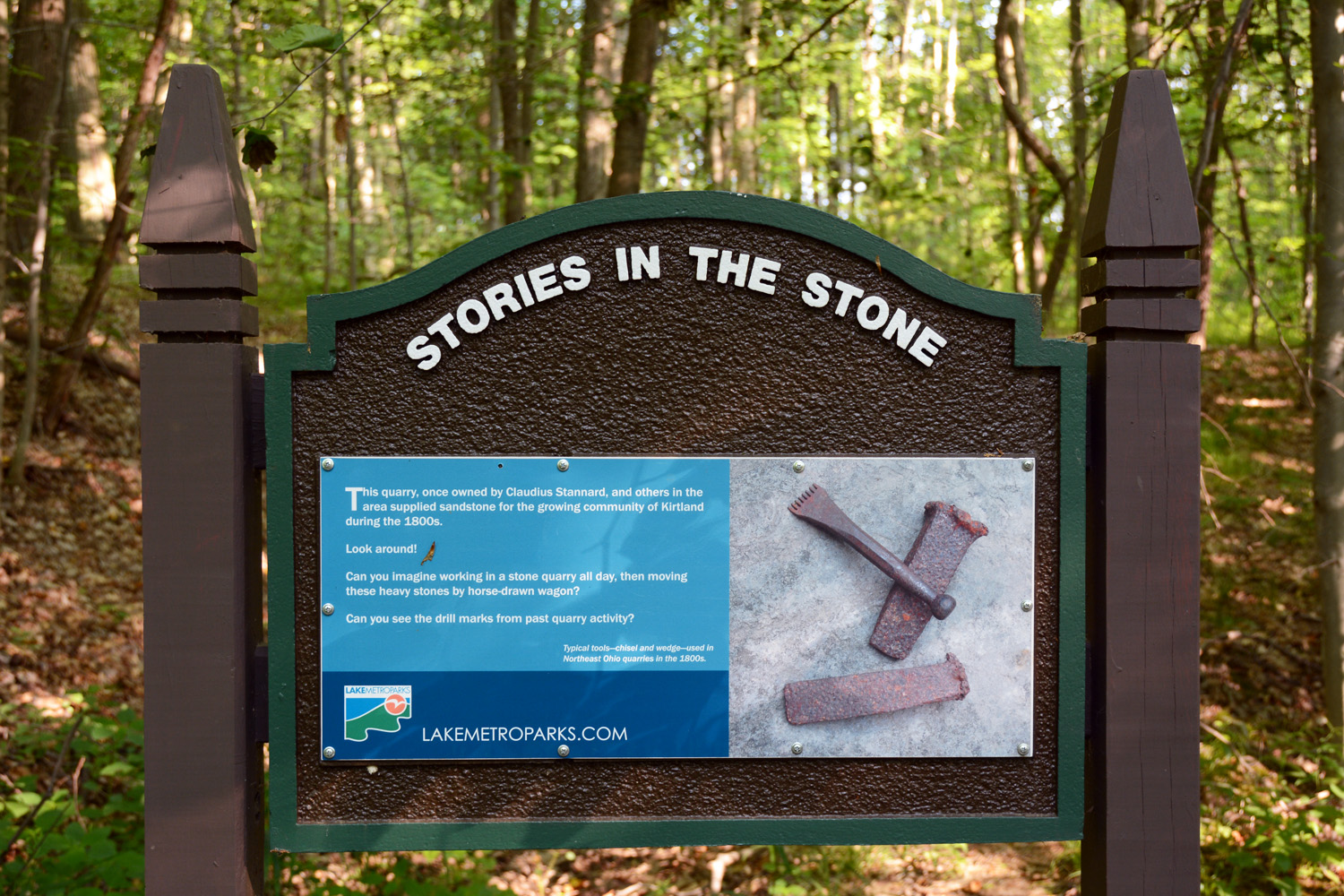